Состав и строение атмосферы. Значе­ние атмосферы
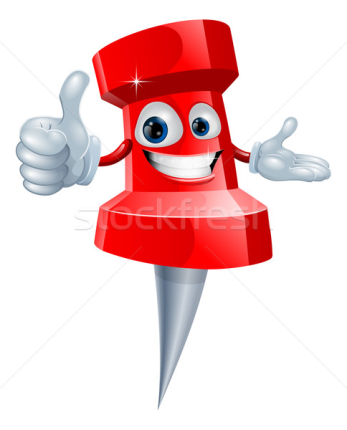 -что такое «атмосфера»
-состав атмосферы
-строение атмосферы
-значе­ние атмосферы и озонового слоя
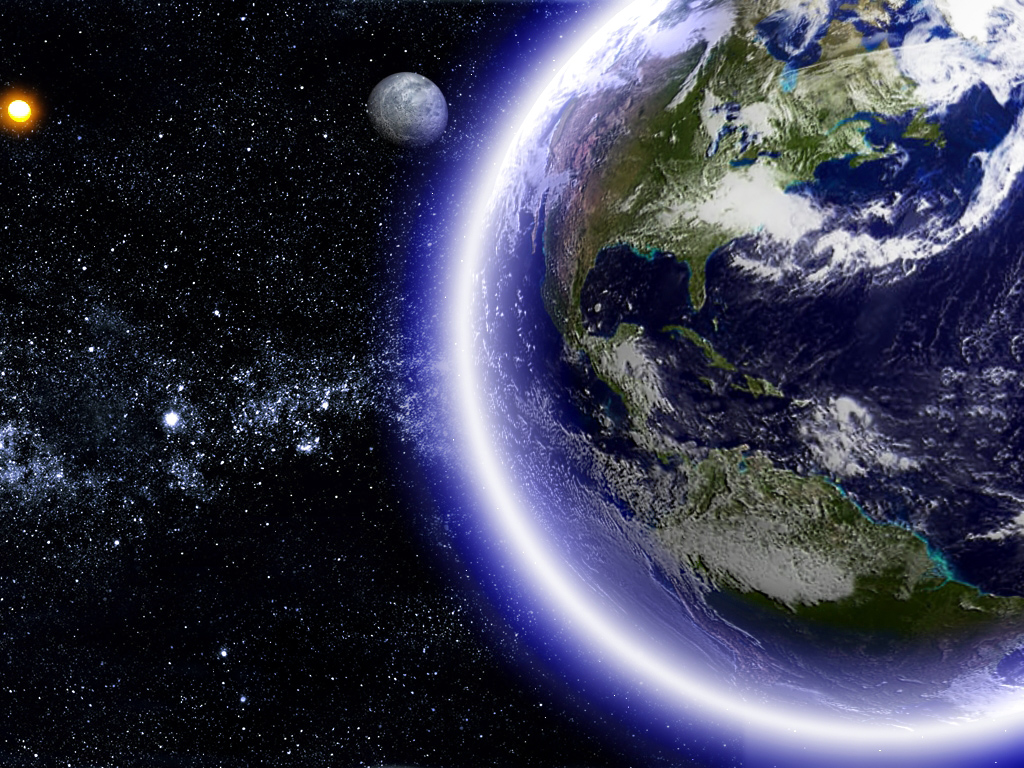 Атмосфера-взояуднша болочока, оркуажюащя мзнейо ашр и сявнзаняа с инм исойл тжясети
воздушная оболочка , окружающая земной шар и связанная с ним силой тяжести
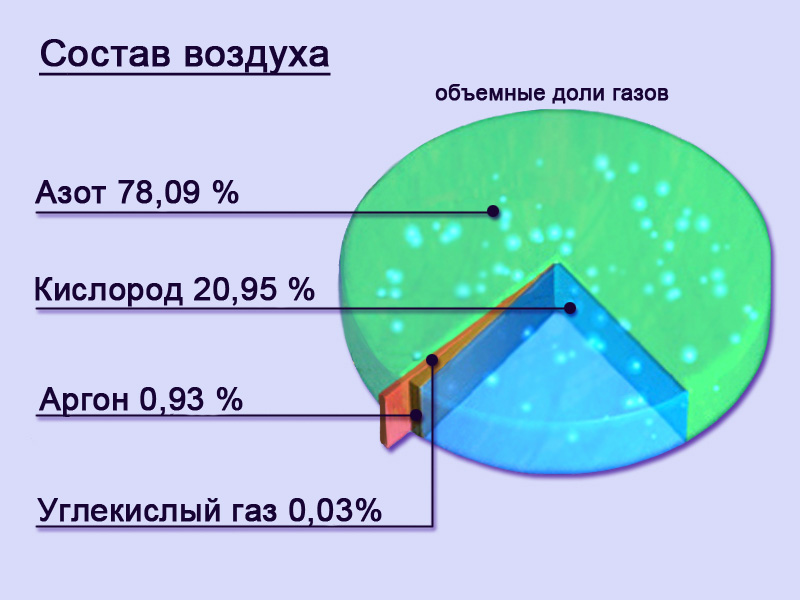 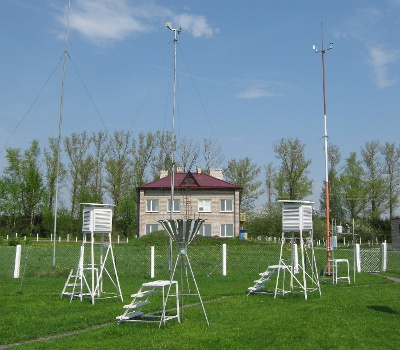 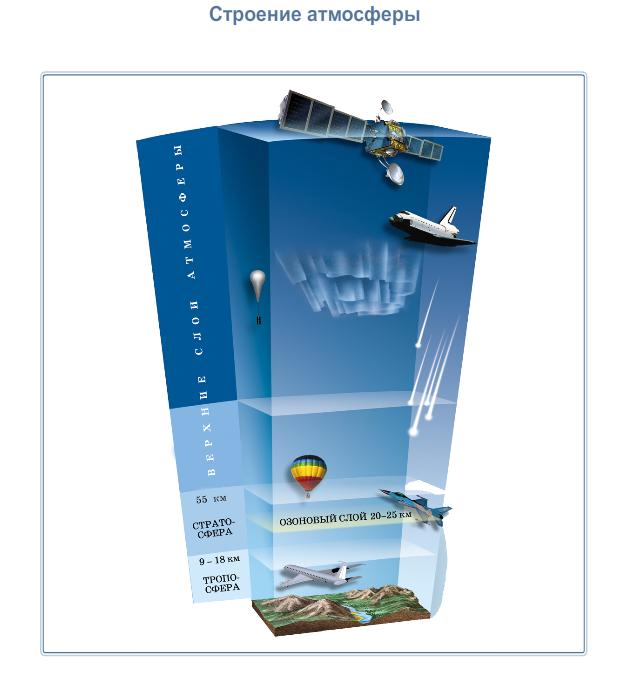 экзосфера
термосфера
ионосфера
Видеоурок
https://www.youtube.com/watch?v=IROYA35-FLM
Значение атмосферы
Защита от вредных космических излучений
Защита от солнечных лучей днем и охлаждения ночью
Защита от метеоритов
Кислород жизнь живых организмов
Углекислый газ-образования органических веществ
Образования осадков, ветра
Выветривание  горных пород
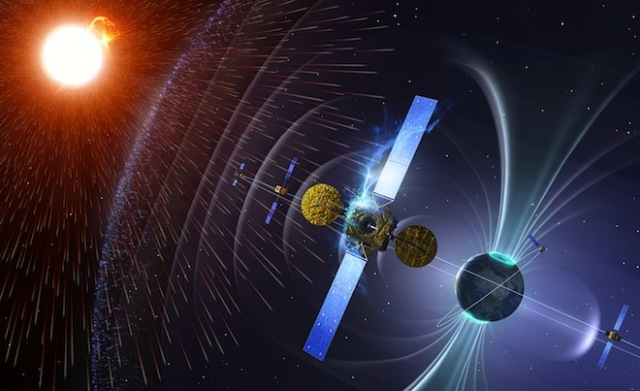 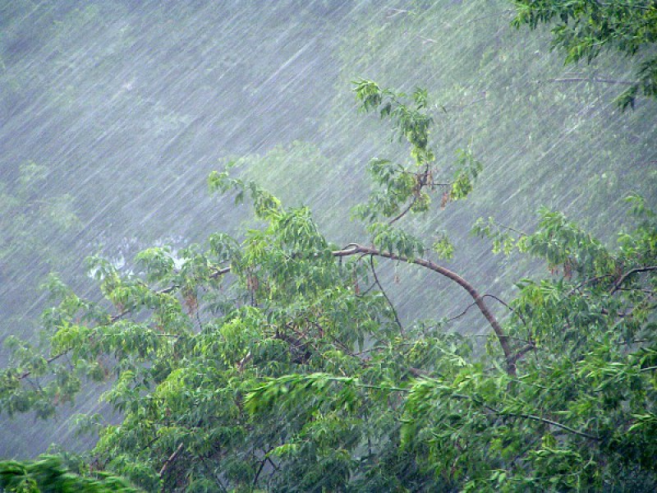 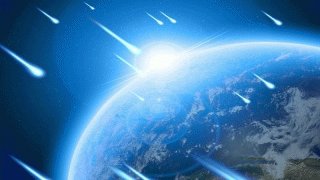 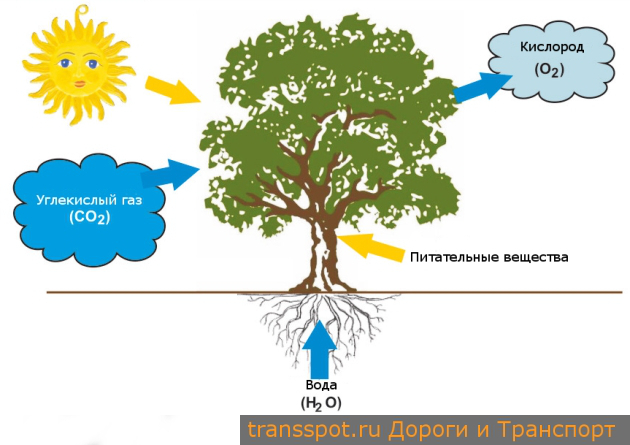 Состав и строение атмосферы. Значе­ние атмосферы
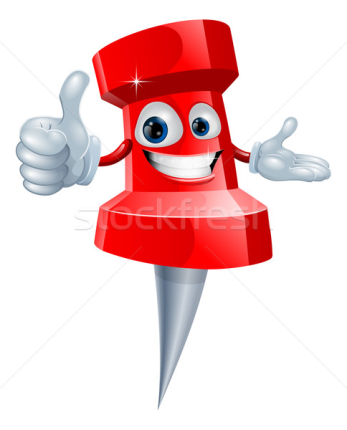 -что такое «атмосфера»
-состав атмосферы
-строение атмосферы
-значе­ние атмосферы и озонового слоя